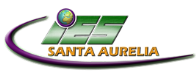 BIENVENIDOS/ASAL CURSO 2016/2017
[Speaker Notes: Esta plantilla se puede usar como archivo de inicio para proporcionar actualizaciones de los hitos del proyecto.

Secciones
Para agregar secciones, haga clic con el botón secundario del mouse en una diapositiva. Las secciones pueden ayudarle a organizar las diapositivas o a facilitar la colaboración entre varios autores.

Notas
Use la sección Notas para las notas de entrega o para proporcionar detalles adicionales al público. Vea las notas en la vista Presentación durante la presentación. 
Tenga en cuenta el tamaño de la fuente (es importante para la accesibilidad, visibilidad, grabación en vídeo y producción en línea)

Colores coordinados 
Preste especial atención a los gráficos, diagramas y cuadros de texto. 
Tenga en cuenta que los asistentes imprimirán en blanco y negro o escala de grises. Ejecute una prueba de impresión para asegurarse de que los colores son los correctos cuando se imprime en blanco y negro puros y escala de grises.

Gráficos y tablas
En breve: si es posible, use colores y estilos uniformes y que no distraigan.
Etiquete todos los gráficos y tablas.]
HORARIOS
General del Centro 
Apertura  07:45 
Cierre :     14:45

Horario de clases
Inicio:  08:10
Final :  14:40

Recreo:  11:10 a 11:40
ATENCIÓN A PADRES
Jueves  16:00 a 17:00 previa cita
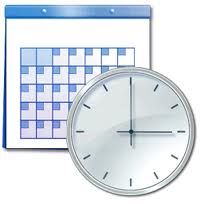 [Speaker Notes: ¿Sobre qué es el proyecto ?
Defina el objetivo del proyecto
¿Es similar a otros proyectos anteriores o es nuevo?
Defina el ámbito del proyecto
¿Es un proyecto independiente o está relacionado con otros proyectos?

* Tenga en cuenta que no se necesita esta diapositiva para las reuniones semanales]
HORARIOS
El alumnado  deberá estar en el centro dispuesto para iniciar la jornada lectiva a las 08:10 de la mañana, disponiendo de un periodo de 15’  para aquellos casos EXCEPCIONALES  en los que se pueda retrasar. En este periodo de tiempo se permitirá la entrada en las aulas.
Si el retraso es mayor de 15’, los profesores de guardia y/o los conserjes los retendrán en el Aula de Convivencia hasta que sus tutores legales (padres, familiar 1º grado.. ) se personen en el Centro y firmen La hoja de registro de entrada

NO SE PERMITIRÁ LA ENTRADA A LAS AULAS A  NINGÚN ALUMNO SIN LA PERTIENENTE FIRMA DE LOS TUITORES
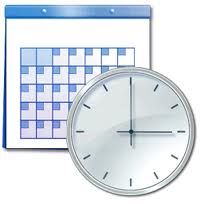 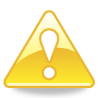 [Speaker Notes: ¿Sobre qué es el proyecto ?
Defina el objetivo del proyecto
¿Es similar a otros proyectos anteriores o es nuevo?
Defina el ámbito del proyecto
¿Es un proyecto independiente o está relacionado con otros proyectos?

* Tenga en cuenta que no se necesita esta diapositiva para las reuniones semanales]
HORARIOS
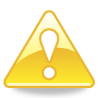 EL ALUMNADO MENOR DE EDAD NO PODRÁ ABANDONAR EL CENTRO DURANTE LA JORNADA ESCOLAR.
En los supuestos que sea imprescindible su salida del Centro (causa justificada), DEBERÁ HACERLO ACOMPAÑADO POR SUS TUTORES LEGALES (padre, madre, familiar autorizado).
NO SE PERMITIRÁN SALIDAS CON AUTORIZACIÓN TELEFÓNICA NI ESCRITAS SIN LA PRESENCIA DE LOS TUTORES LEGALES.
LA PERSONA QUE RECOJA AL ALUMNO/A MENOR DEBERÁ IDENTIFICARSE Y FIRMAR EL REGISTRO DE SALIDA INDICANDO LA CAUSA.
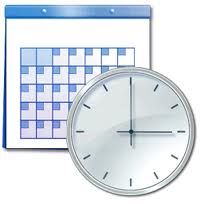 [Speaker Notes: ¿Sobre qué es el proyecto ?
Defina el objetivo del proyecto
¿Es similar a otros proyectos anteriores o es nuevo?
Defina el ámbito del proyecto
¿Es un proyecto independiente o está relacionado con otros proyectos?

* Tenga en cuenta que no se necesita esta diapositiva para las reuniones semanales]
GRUPOS Y TUTORES
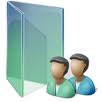 [Speaker Notes: ¿Sobre qué es el proyecto ?
Defina el objetivo del proyecto
¿Es similar a otros proyectos anteriores o es nuevo?
Defina el ámbito del proyecto
¿Es un proyecto independiente o está relacionado con otros proyectos?

* Tenga en cuenta que no se necesita esta diapositiva para las reuniones semanales]
DISTRIBUCIÓN DE AULAS
[Speaker Notes: ¿Sobre qué es el proyecto ?
Defina el objetivo del proyecto
¿Es similar a otros proyectos anteriores o es nuevo?
Defina el ámbito del proyecto
¿Es un proyecto independiente o está relacionado con otros proyectos?

* Tenga en cuenta que no se necesita esta diapositiva para las reuniones semanales]
AGRUPAMIENTOS
Criterios utilizados para el agrupamiento :
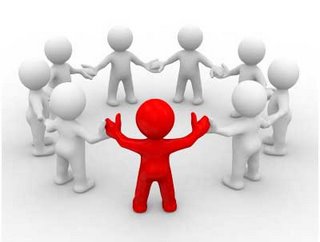 En 1º ESO Informes de tránsito emitidos por los C.E.I.P.
Informes del Orientador del Centro 
Decisiones de los Equipos Educativos en la Evaluación Final
Reparto proporcional del alumnado repetidor
Reparto proporcional del alumnado conflictivo 
Reparto proporcional de alumnos y alumnas
Alumnado con una incompatibilidad manifiesta
No se ha tenido en cuenta ni materia optativa ni opción religiosa.
No se han tenido en cuanta niveles de aprendizaje curricular
POR TANTO, Y DADO QUE SÓLO SE HAN TENIDO EN CUENTA CRITERIOS DE AGRUPAMIENTO DE TIPO PEDAGÓGICO.
NO SE AUTORIZARÁN CAMBIOS DE GRUPO DEL ALUMNADO
[Speaker Notes: ¿Sobre qué es el proyecto ?
Defina el objetivo del proyecto
¿Es similar a otros proyectos anteriores o es nuevo?
Defina el ámbito del proyecto
¿Es un proyecto independiente o está relacionado con otros proyectos?

* Tenga en cuenta que no se necesita esta diapositiva para las reuniones semanales]
FAMILIAS
Derechos que se reconocen en el D. 327/2010:
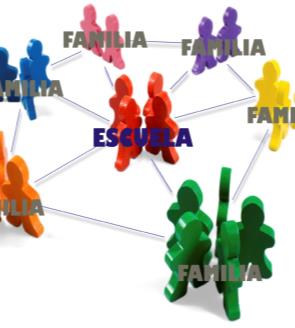 Recibir el respeto y consideración por todos el personal del Instituto.
 Participar en el proceso educativo.
Ser informadas de forma periódica sobre la evolución escolar de sus hijos e hijas
Ser oídas en las decisiones que afecten a la evolución escolar de sus hijos e hijas.
Ser informadas de los criterios de evaluación que serán aplicados a sus hijos e hijas.
Ser informadas puntualmente de las faltas de asistencia de sus hijos e hijas al instituto.
Poder suscribir compromisos educativos y compromisos de convivencia
Conocer el Plan de Centro.
Ser informadas de las normas de convivencia establecidas en el centro.
Recibir notificación puntual de las conductas contrarias o gravemente perjudiciales para la convivencia realizadas por sus hijos e hijas.
Recibir información sobre los libros de texto y los materiales didácticos adoptados en el instituto.
Utilizar las instalaciones del instituto en los términos que establezca el Consejo Escolar.
[Speaker Notes: ¿Sobre qué es el proyecto ?
Defina el objetivo del proyecto
¿Es similar a otros proyectos anteriores o es nuevo?
Defina el ámbito del proyecto
¿Es un proyecto independiente o está relacionado con otros proyectos?

* Tenga en cuenta que no se necesita esta diapositiva para las reuniones semanales]
FAMILIAS
Deberes y Obligaciones que se reconocen en el D. 327/2010:
Los padres y las madres o representantes legales, como principales responsables que son de la educación de sus hijos e hijas o pupilos, tienen la obligación de colaborar con los institutos de educación secundaria y con el profesorado, especialmente durante la educación secundaria obligatoria. 
Tienen la obligación de estimular a sus hijos e hijas en la realización de las actividades escolares que les hayan sido asignadas por el profesorado para la consolidación de su aprendizaje 
Respetar la autoridad y orientaciones del profesorado, del personal del Centro y de las Normas de Convivencia.
Procurar que sus hijos e hijas conserven y mantengan en buen estado los libros de texto y el material didáctico cedido por los institutos de educación secundaria.
Cumplir y hacer cumplir a sus hijos/as con las obligaciones contraídas en los compromisos educativos y de convivencia que hubieran suscrito con el instituto.
Procurar la asistencia diaria al Centro Educativo y justificar debidamente las ausencias justificadas ante los tutores docentes
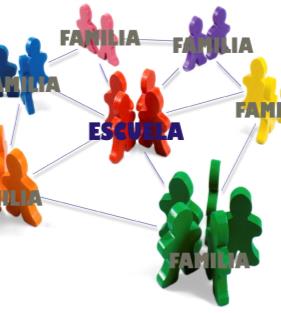 [Speaker Notes: ¿Sobre qué es el proyecto ?
Defina el objetivo del proyecto
¿Es similar a otros proyectos anteriores o es nuevo?
Defina el ámbito del proyecto
¿Es un proyecto independiente o está relacionado con otros proyectos?

* Tenga en cuenta que no se necesita esta diapositiva para las reuniones semanales]
FAMILIAS
PROTOCOLO DE ACTUACIÓN DE LAS FAMILIAS EN LA RELACIÓN CON EL CENTRO
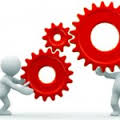 PEDIR CITA CON EL TUTOR/A DEL ALUMNO/A
Utilizando la plataforma Pasen que la Consejería pone a disposición de las familias
Solicitándolo por escrito a través del alumno mediante formulario firmado 
Solicitándolo vía telefónica personalmente con el/la tutor/a.
EL HORARIO DE ATENCIÓN SE ACORDARÁ ENTRE TUTOR  Y FAMILIA, QUEDANDO ESTABLECIDO LOS JUEVES  EN  HORARIO DE 16:00 A 19:00 PARA LA ATENCIÓN A LAS FAMILIAS
RECUERDEN QUE LA PRINCIPAL MISIÓN DEL PROFESORADO ES LA DE ATENDER AL ALUMNADO, POR LO QUE SE RUEGA SE ABSTENGAN DE SOLICITAR INFORMACIÓN EN HORARIO ESCOLAR PARA NO ENTORPECER SU LABOR
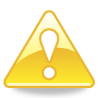 [Speaker Notes: ¿Sobre qué es el proyecto ?
Defina el objetivo del proyecto
¿Es similar a otros proyectos anteriores o es nuevo?
Defina el ámbito del proyecto
¿Es un proyecto independiente o está relacionado con otros proyectos?

* Tenga en cuenta que no se necesita esta diapositiva para las reuniones semanales]
FAMILIAS
PROTOCOLO DE ACTUACIÓN DE LAS FAMILIAS EN LA RELACIÓN CON EL CENTRO
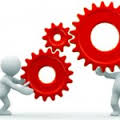 PEDIR CITA CON EL UN PROFESOR/A DEL ALUMNO/A
SIEMPRE SE HARÁ A TRAVÉS DEL TUTOR/A 
PARA ELLO SE SEGUIRÁ EL PROCEDIMIENTO ANTERIOR
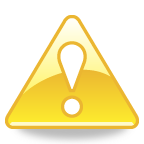 EL HORARIO DE ATENCIÓN SE ACORDARÁ ENTRE TUTOR  Y FAMILIA, DEPENDIENDO DE LAS POSIBILIDADESM DEL PROFESOR EN CUESTIÓN. QUEDANDO ESTABLECIDO LOS JUEVES  EN  HORARIO DE 16:00 A 19:00 PARA LA ATENCIÓN A LAS FAMILIAS
[Speaker Notes: ¿Sobre qué es el proyecto ?
Defina el objetivo del proyecto
¿Es similar a otros proyectos anteriores o es nuevo?
Defina el ámbito del proyecto
¿Es un proyecto independiente o está relacionado con otros proyectos?

* Tenga en cuenta que no se necesita esta diapositiva para las reuniones semanales]
FAMILIAS
PROTOCOLO DE ACTUACIÓN DE LAS FAMILIAS EN LA RELACIÓN CON EL CENTRO
RECLAMACIONES DE NOTAS O DE CUALQUIER OTRA ÍNDOLE
Recabar información acerca del hecho consultando con el tutor/a docente del alumno/a
En caso de no obtener respuesta satisfactoria se solicitará entrevista personal con el/los profesores/as en cuestión. Este hecho se realizará conforme a la solicitud de cita con el profesor.
Si no existe acuerdo satisfactorio, se SOLICITARÁ POR ESCRITO  en instancia dirigida al Jefe de Estudios o Director y presentándolo en la Secretaría del Centro.
En este caso se dará respuesta  por escrito a la familia en plazo de 48 a 72 horas
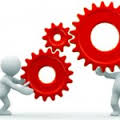 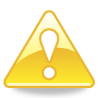 NUNCA DEBEN SALTARSE ESTE ORDEN  PUES DE LO CONTRARIO NO PODRÁ SER ATENDIDA LA RECLAMACIÓN DEBIDAMENTE
[Speaker Notes: ¿Sobre qué es el proyecto ?
Defina el objetivo del proyecto
¿Es similar a otros proyectos anteriores o es nuevo?
Defina el ámbito del proyecto
¿Es un proyecto independiente o está relacionado con otros proyectos?

* Tenga en cuenta que no se necesita esta diapositiva para las reuniones semanales]
FAMILIAS
PROTOCOLO DE ACTUACIÓN DE LAS FAMILIAS EN LA RELACIÓN CON EL CENTRO
RECLAMACIÓN DE CALIFICACIONES O PETICIÓN DE EXÁMENES
El protocolo de Reclamación de CALIFICACIONES se encuentra recogido en el D. 327/2010  de la siguiente forma
 Una vez publicada oficialmente la calificación, los tutores legales (si es menor) o el propio alumno ( si es mayor de edad), podrán dirigir ,mediante instancia adecuada  y en plazo de 48 horas, petición de revisión de exámenes y/o calificaciones.
La instancia debe dirigirse al Jefe de Estudios y especificar CLÁRAMENTE  el tipo de petición que se realiza. ( el impreso se facilitará en secretaría o podrá descargarlo de nuestra Web.
El Jefe de Estudios ordenará al Departamento en cuestión la revisión y aclaración de la petición , solicitando dictamen de la reclamación a la Jefatura del Departamento.
Posteriormente, y en función de la resolución del Departamento, el Jefe de Estudios comunicará al Reclamante la mencionada resolución 
El Reclamante podrá elevar reclamación en 2ª instancia a la Delegación Territorial si no estuviera satisfecho con el resultado
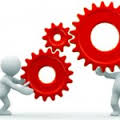 [Speaker Notes: ¿Sobre qué es el proyecto ?
Defina el objetivo del proyecto
¿Es similar a otros proyectos anteriores o es nuevo?
Defina el ámbito del proyecto
¿Es un proyecto independiente o está relacionado con otros proyectos?

* Tenga en cuenta que no se necesita esta diapositiva para las reuniones semanales]
FAMILIAS
PROTOCOLO DE ACTUACIÓN DE LAS FAMILIAS EN LA RELACIÓN CON EL CENTRO
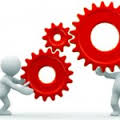 RECLAMACIÓN DE CALIFICACIONES O PETICIÓN DE EXÁMENES
La legislación define los controles o exámenes del alumnado como parte del expediente de este, y por tanto con derecho a solicitar copia de él en el momento que lo necesite o considere oportuno. Por tanto, el alumnado (si fuese mayor de edad ) o los tutores legales (si fuese menor y en su representación), podrán solicitar por escrito copia de su expediente. Para ello procederán de la siguiente manera:

 Solicitar por escrito al tutor/a docente  si se trata de exámenes, controles , actividades escritas o trabajoso a la Secretaria del Centro si fuese parte del expediente administrativo , las copias que desee indicando claramente lo que solicita y el fin para el que lo necesita.
En el momento de recibir el documento solicitado firmará el recibí dejando copia de éste a cargo del tutor/a docente o de la secretaría
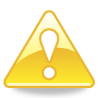 NUNCA DEBE SALTARSE ESTE ORDEN  PUES DE LO CONTRARIO NO PODRÁ SER ATENDIDA LA RECLAMACIÓN DEBIDAMENTE
[Speaker Notes: ¿Sobre qué es el proyecto ?
Defina el objetivo del proyecto
¿Es similar a otros proyectos anteriores o es nuevo?
Defina el ámbito del proyecto
¿Es un proyecto independiente o está relacionado con otros proyectos?

* Tenga en cuenta que no se necesita esta diapositiva para las reuniones semanales]
FAMILIAS
PROTOCOLO DE ACTUACIÓN DE LAS FAMILIAS EN LA RELACIÓN ASISTENCIA
Es OBLIGACIÓN  del alumnado la asistencia diaria y a su hora a clase, y sobre  los tutores legales recae la RESPONSABILIDAD Y OBLIGACIÓN  de procurar que esto sea así .Cuando los padres/madres reciban comunicación del Centro de la ausencia de un alumno deberán proceder de la siguiente forma
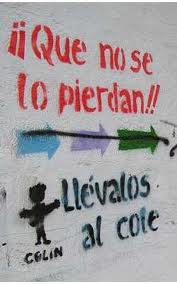 En el caso de que no sea conocedor de la ausencia deberá antes de nada llamar al Centro y confirmar que no es un error informático. En cuyo caso se le solucionará en el momento.
FAMILIAS
PROTOCOLO DE ACTUACIÓN DE LAS FAMILIAS EN LA RELACIÓN ASISTENCIA
Es OBLIGACIÓN  del alumnado la asistencia diaria y a su hora a clase, y sobre  los tutores legales recae la RESPONSABILIDAD Y OBLIGACIÓN  de procurar que esto sea así .Cuando los padres/madres reciban comunicación del Centro de la ausencia de un alumno deberán proceder de la siguiente forma
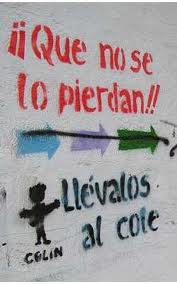 Si fuesen conocedores de la ausencia, tomarán las medidas siguientes:
Recogerán en Consejería el impreso destinado a justificar las ausencias.
Lo rellenarán adecuadamente en todos los campos, lo firmarán  y lo entregarán al tutor/a en del alumno para que este/a pueda a su criterio justificar la ausencia o no.
Si la justificación no se considerase suficiente, se informará a los padres/madres del hecho para que lo tengan presente.
El tutor/a docente tiene concedida autoridad para determinar si la justificación presentada es válida y suficiente o no ( consultar el Reglamento de normas de funcionamiento del centro)
FAMILIAS
PROTOCOLO DE ACTUACIÓN DE LAS FAMILIAS EN LA RELACIÓN ASISTENCIA
Es OBLIGACIÓN  del alumnado la asistencia diaria y a su hora a clase, y sobre  los tutores legales recae la RESPONSABILIDAD Y OBLIGACIÓN  de procurar que esto sea así .Cuando los padres/madres reciban comunicación del Centro de la ausencia de un alumno deberán proceder de la siguiente forma
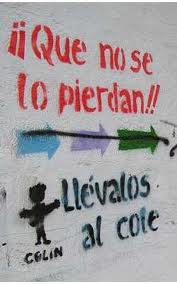 LA NO JUSTIFICACIÓN DE LAS AUSENCIAS DEL ALUMNADO PUEDE OCASIONAR :
Pérdida del derecho a la evaluación continua si es alumno de Bachillerato o Ciclo
Consideración de alumno/a ABSENTISTA si fuese de ESO
Comunicación del hecho a los Servicios Sociales del Distrito y a la Subcomisión de Absentismo del Distrito, la cual tomaría las medidas que establecen en su reglamento
NORMAS DE CONVIVENCIA
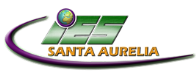 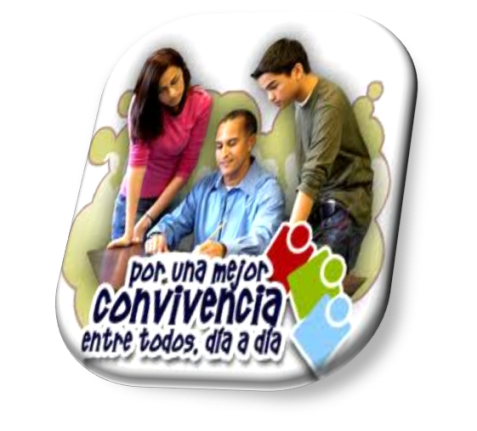 [Speaker Notes: Esta plantilla se puede usar como archivo de inicio para proporcionar actualizaciones de los hitos del proyecto.

Secciones
Para agregar secciones, haga clic con el botón secundario del mouse en una diapositiva. Las secciones pueden ayudarle a organizar las diapositivas o a facilitar la colaboración entre varios autores.

Notas
Use la sección Notas para las notas de entrega o para proporcionar detalles adicionales al público. Vea las notas en la vista Presentación durante la presentación. 
Tenga en cuenta el tamaño de la fuente (es importante para la accesibilidad, visibilidad, grabación en vídeo y producción en línea)

Colores coordinados 
Preste especial atención a los gráficos, diagramas y cuadros de texto. 
Tenga en cuenta que los asistentes imprimirán en blanco y negro o escala de grises. Ejecute una prueba de impresión para asegurarse de que los colores son los correctos cuando se imprime en blanco y negro puros y escala de grises.

Gráficos y tablas
En breve: si es posible, use colores y estilos uniformes y que no distraigan.
Etiquete todos los gráficos y tablas.]
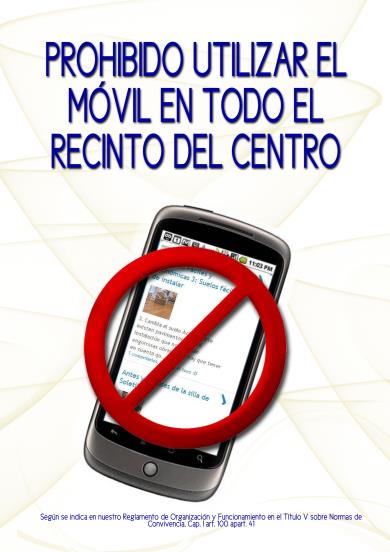 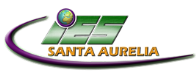 [Speaker Notes: Esta plantilla se puede usar como archivo de inicio para proporcionar actualizaciones de los hitos del proyecto.

Secciones
Para agregar secciones, haga clic con el botón secundario del mouse en una diapositiva. Las secciones pueden ayudarle a organizar las diapositivas o a facilitar la colaboración entre varios autores.

Notas
Use la sección Notas para las notas de entrega o para proporcionar detalles adicionales al público. Vea las notas en la vista Presentación durante la presentación. 
Tenga en cuenta el tamaño de la fuente (es importante para la accesibilidad, visibilidad, grabación en vídeo y producción en línea)

Colores coordinados 
Preste especial atención a los gráficos, diagramas y cuadros de texto. 
Tenga en cuenta que los asistentes imprimirán en blanco y negro o escala de grises. Ejecute una prueba de impresión para asegurarse de que los colores son los correctos cuando se imprime en blanco y negro puros y escala de grises.

Gráficos y tablas
En breve: si es posible, use colores y estilos uniformes y que no distraigan.
Etiquete todos los gráficos y tablas.]
FAMILIAS
NORMAS DE CONVIVENCIA DENTRO DE LAS AULAS
En clase debemos tener apagados los  aparatos electrónicos de cualquier  tipo, tales como móviles, reproductores mp3, etc. En caso de que esto ocurra el profesor está autorizado a retirártelo. 
Colabora en la limpieza de la clase. Procura no  arrojar nada al suelo, utiliza siempre las papeleras. Mantén limpias  las mesas, paredes o muebles y contribuye a la conservación del resto del aula. 
Tus compañeros/as, y profesores se merecen al menos el respeto que exigirías para tí. Trátalos siempre con el mayor de los respetos y si algún compañero/a te molesta o se mete contigo, comunícalo a algún profesor, al Orientador o al Jefe de Estudios,  ellos te pueden ayudar. 
Debes venir al Instituto con indumentaria adecuada, tu apariencia es muy importante y debe permitir tu correcta identificación..
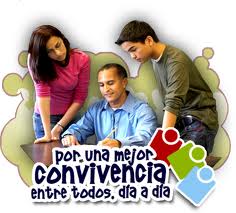 FAMILIAS
NORMAS DE CONVIVENCIA DENTRO DE LAS AULAS
En clase debemos tener apagados los  aparatos electrónicos de cualquier  tipo, tales como móviles, reproductores mp3, etc. En caso de que esto ocurra el profesor está autorizado a retirártelo. 
Colabora en la limpieza de la clase. Procura no  arrojar nada al suelo, utiliza siempre las papeleras. Mantén limpias  las mesas, paredes o muebles y contribuye a la conservación del resto del aula. 
Tus compañeros/as, y profesores se merecen al menos el respeto que exigirías para tí. Trátalos siempre con el mayor de los respetos y si algún compañero/a te molesta o se mete contigo, comunícalo a algún profesor, al Orientador o al Jefe de Estudios,  ellos te pueden ayudar. 
Debes venir al Instituto con indumentaria adecuada, tu apariencia es muy importante y debe permitir tu correcta identificación..
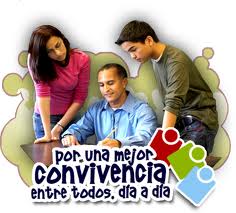 FAMILIAS
NORMAS DE CONVIVENCIA PASILLOS Y OTRAS DEPENDENCIAS
Hablar en voz baja sin gritar, silbar o correr por los pasillos o escaleras
Permanecer en la  planta baja durante el recreo. Las plantas superiores son de uso exclusivo para las horas de clase
Tratar a tus compañeros/as con el respeto y estima que se merecen, por tanto se procurará no participar o realizar acciones dirigidas a otros compañeros, incluso con carácter de bromas: empujones, zancadillas, golpes (aún si son leves), llamar al compañero por apodos, o motes a modo de insulto, o participar en un acto donde un compañero se sienta agredido. 
Respetar escrupulosamente las horas de clase y si pasas por delante de alguna no mires por la ventana de la puerta del aula , no golpees en  la puerta, o incluso no la abras sin necesidad, sólo por el puro hecho de molestar. 
Entra en las clases de forma ordenada y en silencio.´Si ya está dentro el profesor/a , pide permiso antes de entrar 
Deja los objetos personales de tus compañeros/as o del Centro no los cojas  sin permiso, incluso motivado por algún tipo de broma.
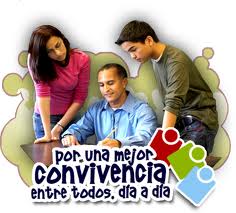 FAMILIAS
NORMAS DE CONVIVENCIA PASILLOS Y OTRAS DEPENDENCIAS
Contesta siempre  de forma agradable, con modales adecuados, tanto a tus profesores como a tus compañeros. 
Respeta siempre el material del centro  tales como puertas, mesas, paredes, suelos, armarios, extintores, servicios, etc., así como cualquier recurso didáctico del aula. Si por accidente deterioras alguno, ponlo en conocimiento inmediatamente a tu tutor/a o algún miembro del Equipo Directivo
En la entrada o pasillos (excepto en días de lluvia), debes comer en el patio, tira papeles, envases o cualquier producto que pueda ensuciar el centro, siempre en las papeleras o contenedores. 
Si eres ya eres adulto y tienes el hábito de fumar, hazlo fuera del  recinto del Instituto. 
Cuando en patio se esté impartiendo  Educación Física, cruza por debajo de los soportales para no interrumpir 
En la biblioteca o delante de la puerta de entrada a esta, habla en voz baja sin  molestando a los que estudian. 
La utilización del ascensor queda supeditada a aquellas personas que presenten una discapacidad física que le impida (aunque sea temporalmente) subir escaleras. Serán ellos los que únicamente dispondrán de una llave del mismo.
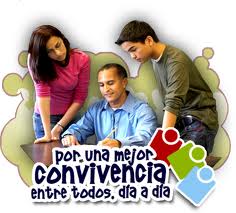